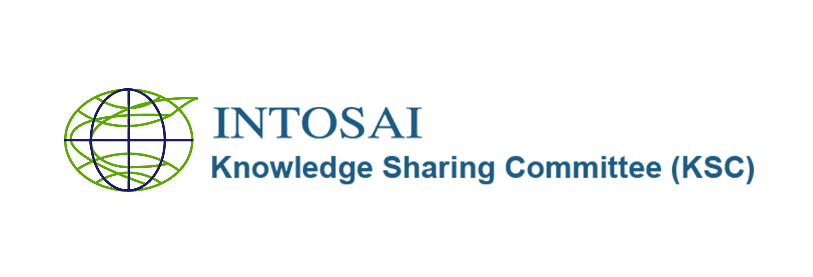 Agenda Item 38 & 39Venue for KSC Steering Committee - 2023 & 2024
Knowledge Sharing & Knowledge Services Committee
Venue for 15th KSC SC 2023
We are grateful to SAI UAE for their offer to host the 15th KSC SC
We would like to propose 15th KSC be held in UAE hosted by SAI UAE
Venue for 16th KSC SC 2024
Invite requests from honorable members of KSC SC for hosting in-person meeting.